椭圆曲线加密
屈力 191870147
Content

1、简介

2、椭圆曲线理论基础

3、加密解密算法
椭圆曲线加密
非对称加密算法
相比于非椭圆曲线加密算法，可以凭借更短的密钥实现相同的安全性。
[Speaker Notes: RSA就是非对称加密算法，使用发送者公钥对信息进行加密，接收者使用私钥对加密信息解密，公钥和私钥有数学上的关联。而对称加密（传统加密）算法只使用一个密钥，发送者使用密钥加密，接收者使用相同的密钥和与之对应的逆函数解密（非对称加密的逆函数极难得到）]
椭圆曲线
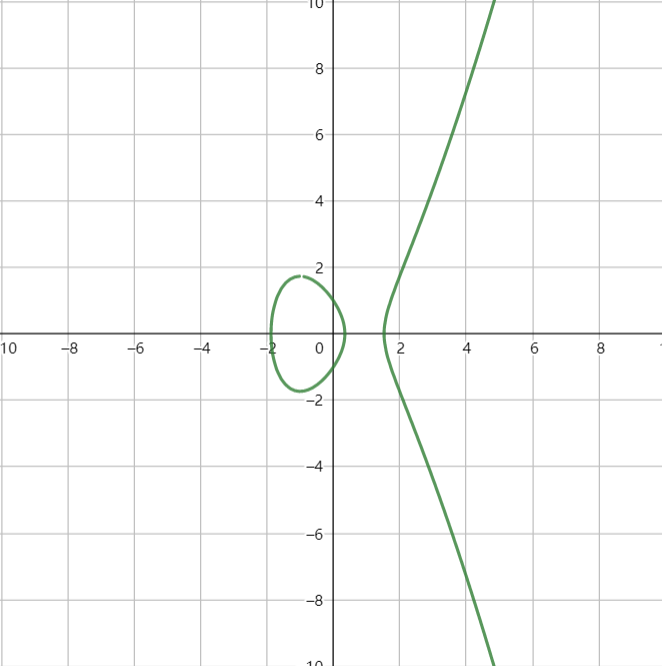 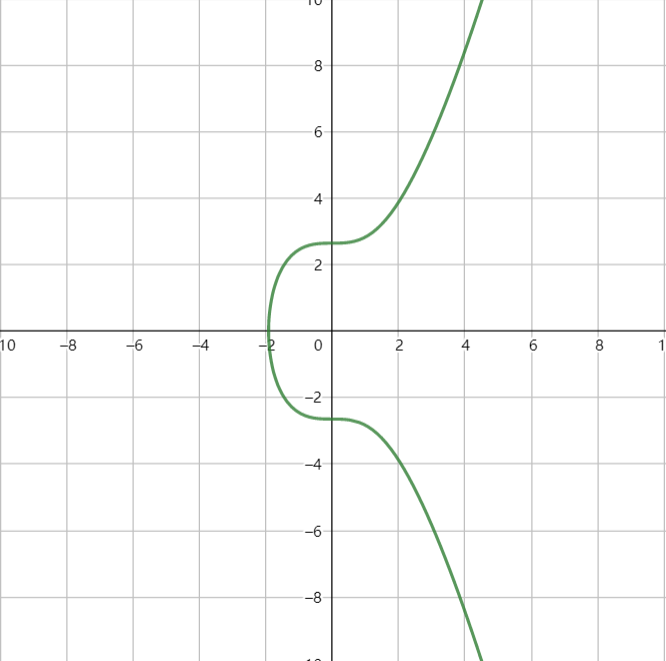 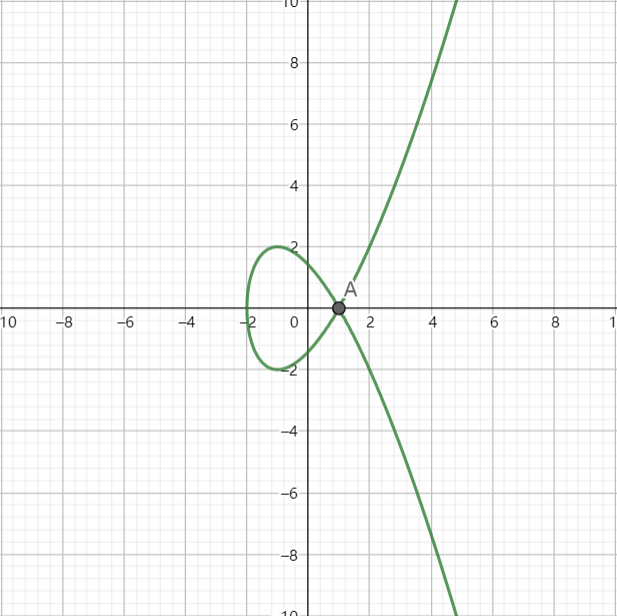 加法法则
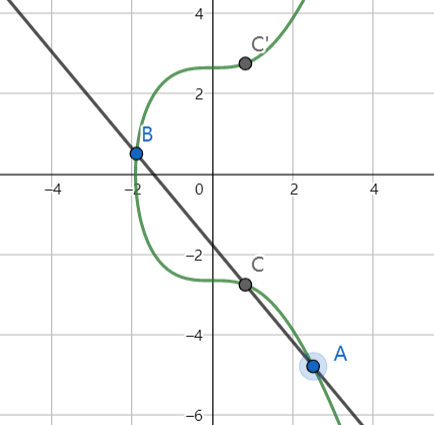 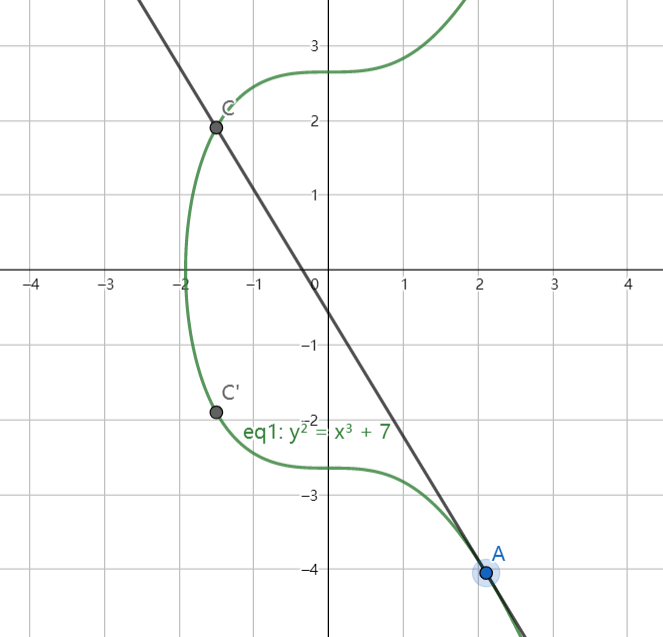 加法法则
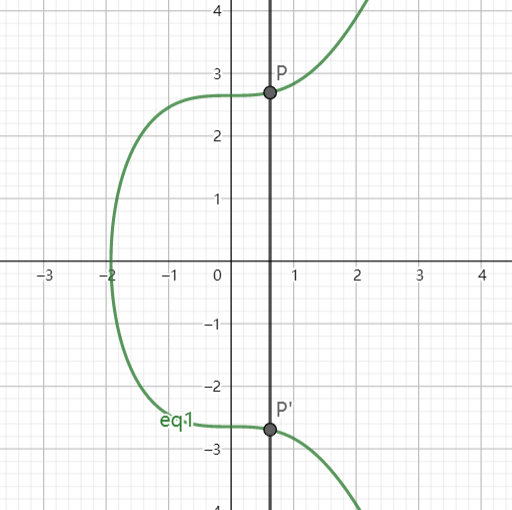 椭圆曲线上的群论
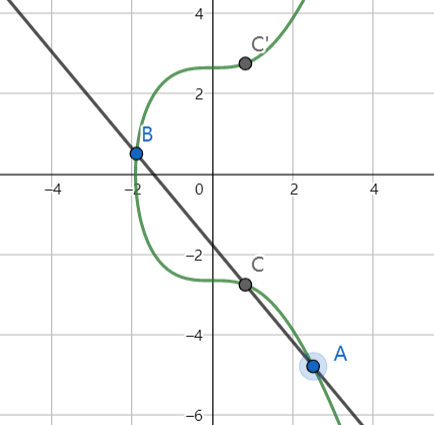 [Speaker Notes: 结合律并不显然，但证明略过（可以用解析几何硬算，也有纯几何方法）]
[Speaker Notes: 计算机只能处理离散的点，因此椭圆曲线加密基于有限域上的椭圆曲线。
有限域上的椭圆曲线的O点不是很好定义，在网上未找到明确定义，个人认为也可以看成一个抽象的无穷远点。
有限域要求p为素数]
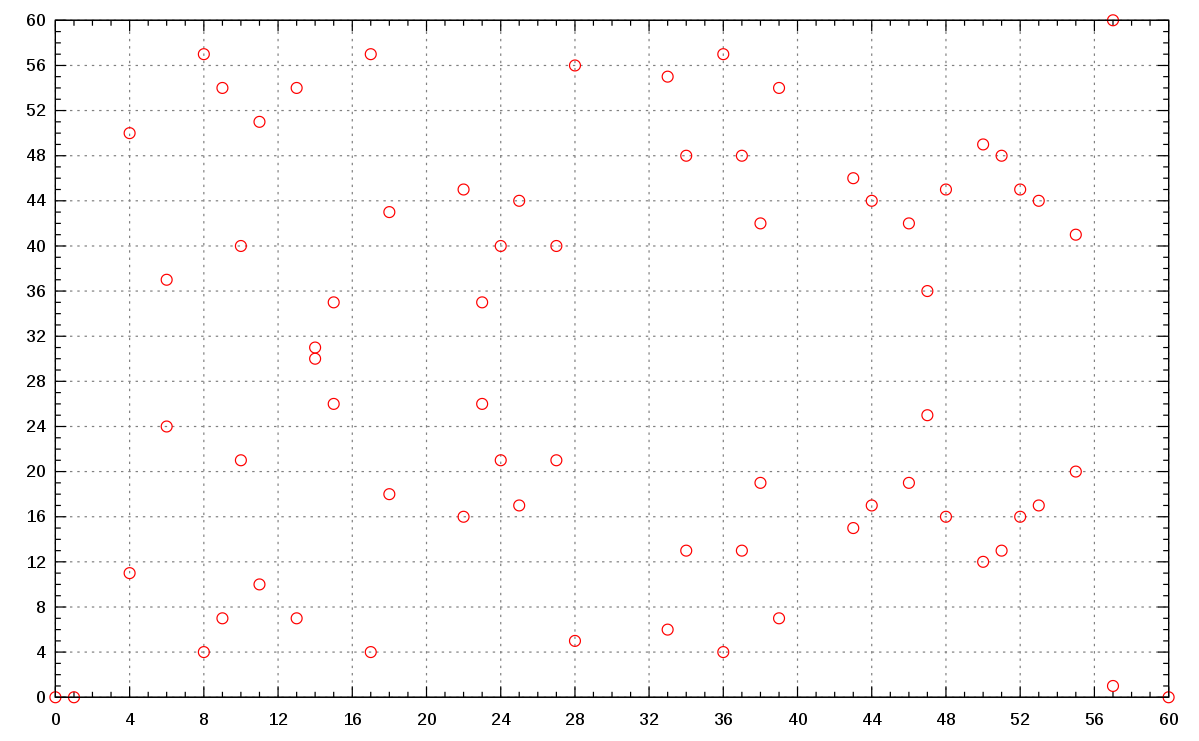 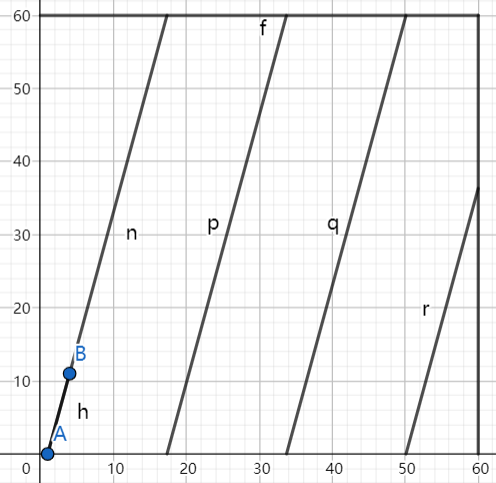 加密解密算法
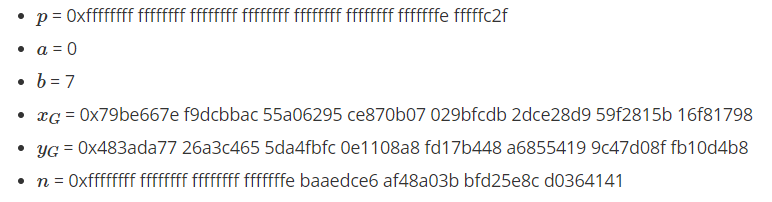 secp256k1
加密解密过程(ECDH)
[Speaker Notes: DH密钥交换协议/算法
生成的大随机数保证了窃听者无法对密文进行解密，而接收者并不需要了解随机数的具体数值，只需根据密文前后两者的数学关系就能用自己的密钥解密。]
举例
椭圆曲线签名算法(ECDSA)
谢谢大家！